Welcome - BlendVET
Tertiary Vocational College - EQF level 5 
Principal: Eirik Hågensen
Eirik Hågensen
05.04.2022
Higher vocational college (FAGSKOLE)
UH - university 3 – 5 år (Ph.d.)
higher professional degree *
Tertiary
UH - 2. år university (Master)
6 years specialization in the same subject area
UH - 1. år university
Secondary
UH - 3. år college (Bachelor)
UH - 2. år college
UH - 1. år college
Apprentice – 4th. year VET – Skilled Worker
HYU – 2nd. year Vocational college*
VGS – 3rd. year study preparation
Apprentice – 3rd. year VET – Skilled Worker
HYU – 1st Vocational college*
Primary
Primary School 10 år
VGS – 2nd. year VET
VGS – 2nd. year study preparation
VGS – 1st. year study preparation
VGS – 1st. year VET
* 60-90 credits. -> (professional degree)  
* > 120 credits. -> (higher professional degree)
Eirik Hågensen
05.04.2022
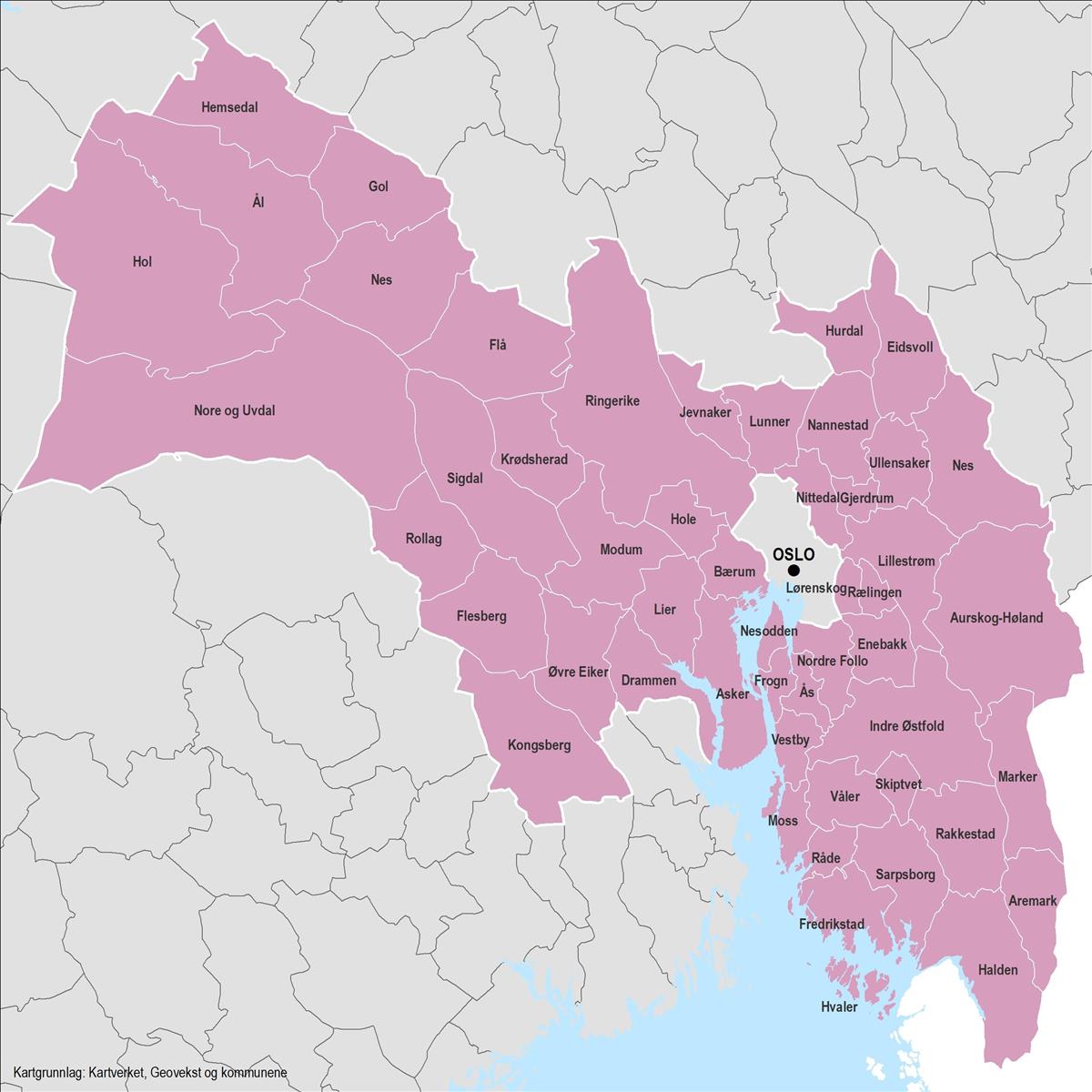 FiV
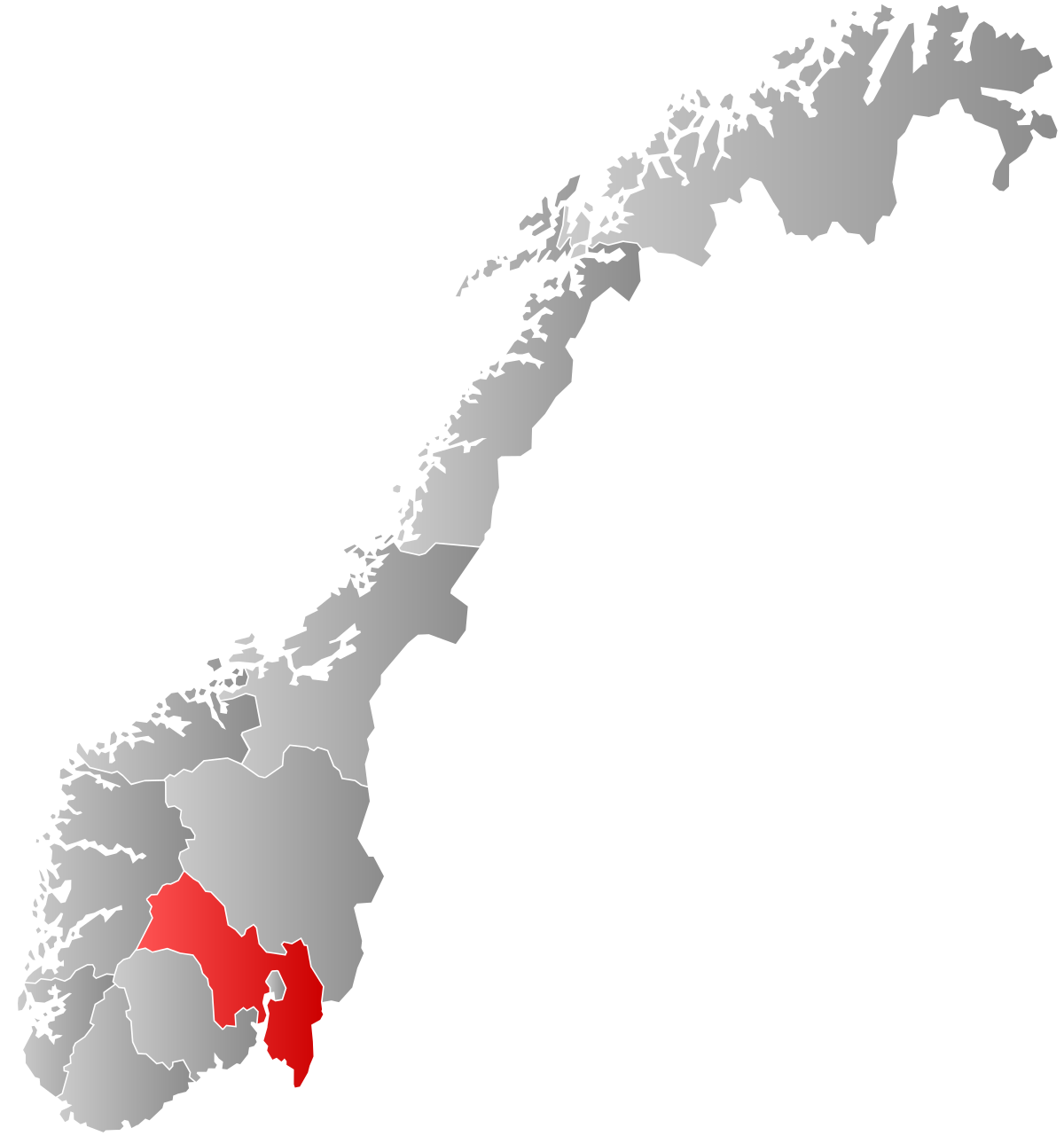 FiV Øst:
Fredrikstad
Indre Østfold (Askim) 
Strømmen vgs.
Bjørkelangen vgs.
FiV Vest:
Kongsberg
Geilo 
Rud vgs.
Vestby vgs.
Approx 170 employees
24 593 km²
1 227 305 Inhabitants
Eirik Hågensen
05.04.2022
Electrical Engineering
Our activities
Computer support and maintenance
Building, construction, BIM, CEE, MOM
Fagskolen i Viken
Healthcare, childhood and youth development
Management
Tourism and resort development
Technology, production and product development
‹#›
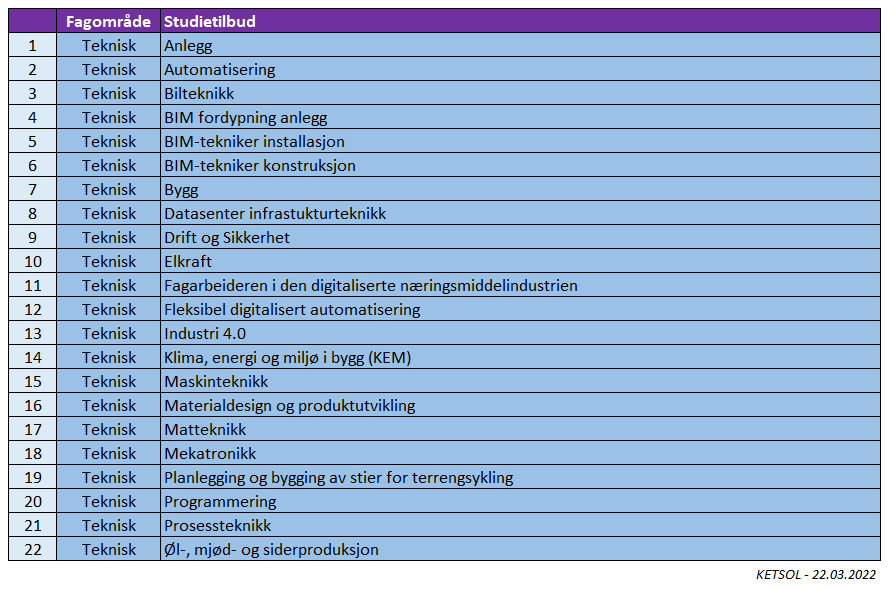 Study offers
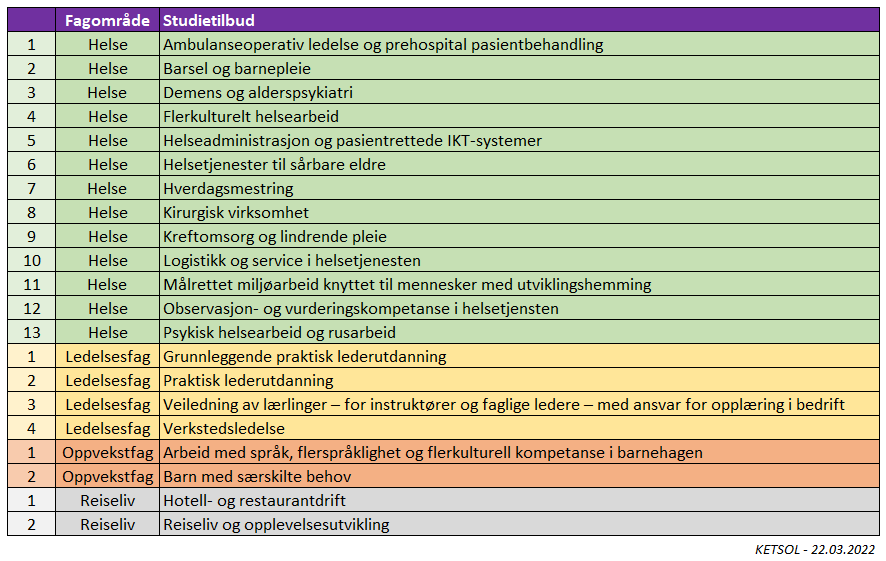 Eirik Hågensen
05.04.2022
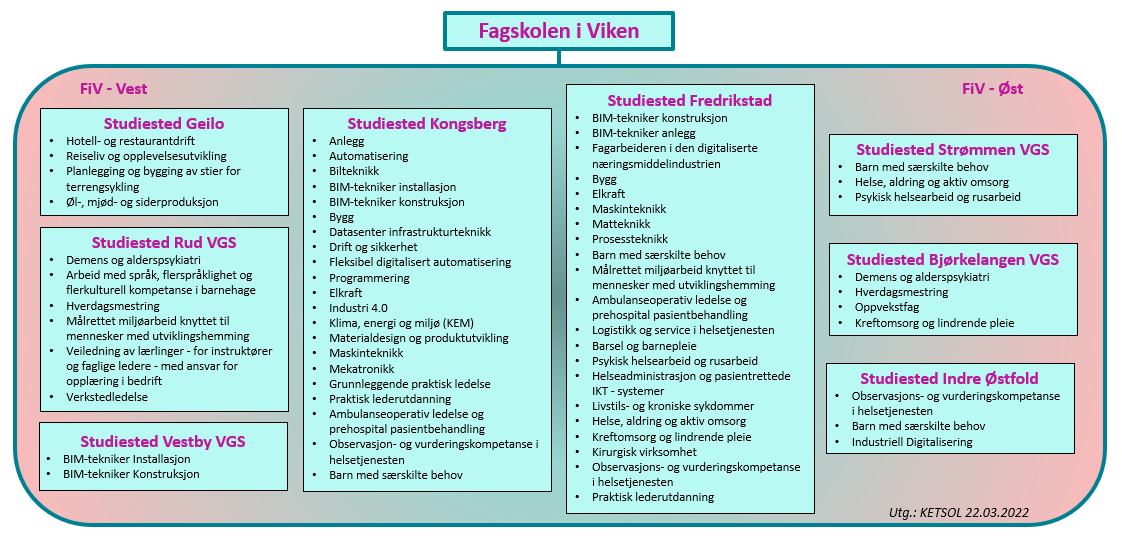 Eirik Hågensen
05.04.2022
Continuing education – Lifelong learning
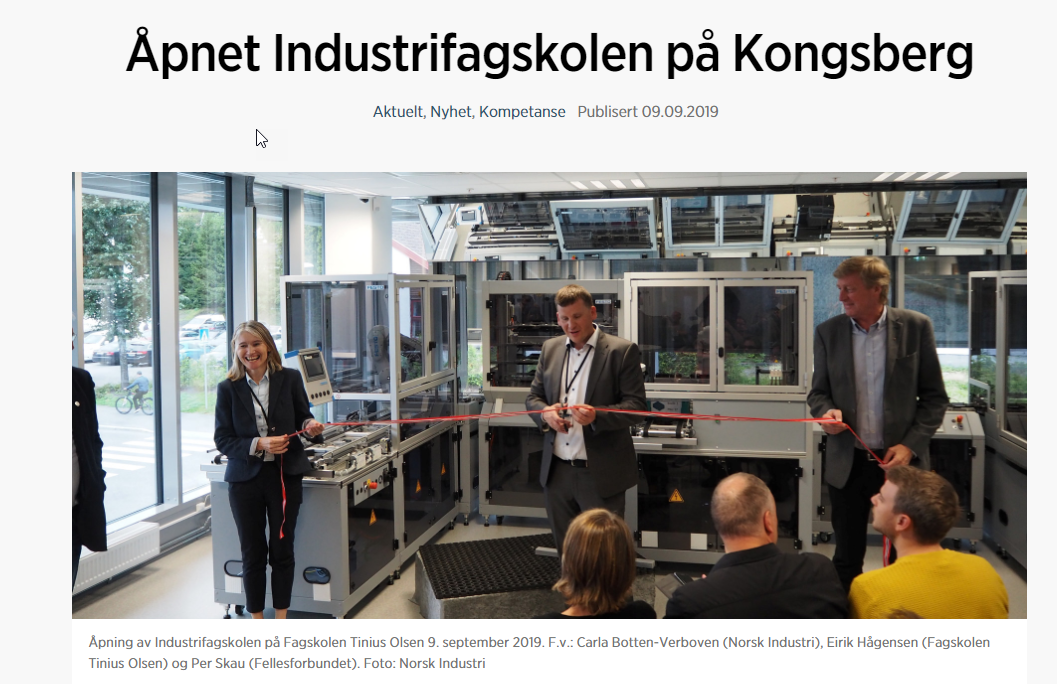 Programs:
Facilities and construction
Hair dresser and barber
Management 
Health 
Hotel and restaurant
Industry 
Food production
Oil and gas
Tourism and hospitality
Eirik Hågensen
05.04.2022
Strategi – Objective -  Visions
Vision:
Fagskolen i Viken løser Norges fremtidige behov for høyere yrkesfaglige utdanning


3 Main strategic directions:
Lifelong learning
National position
Organizational strategy
Eirik Hågensen
05.04.2022
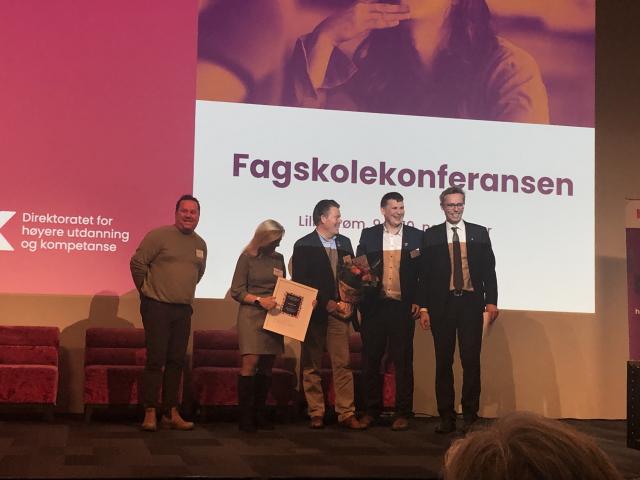 Awarded the quality price for vocational education - tertiary level in 2021
Eirik Hågensen
05.04.2022
Internasjonalisering
Eirik Hågensen
05.04.2022
Erasmus Charter for Higher Education (ECHE)
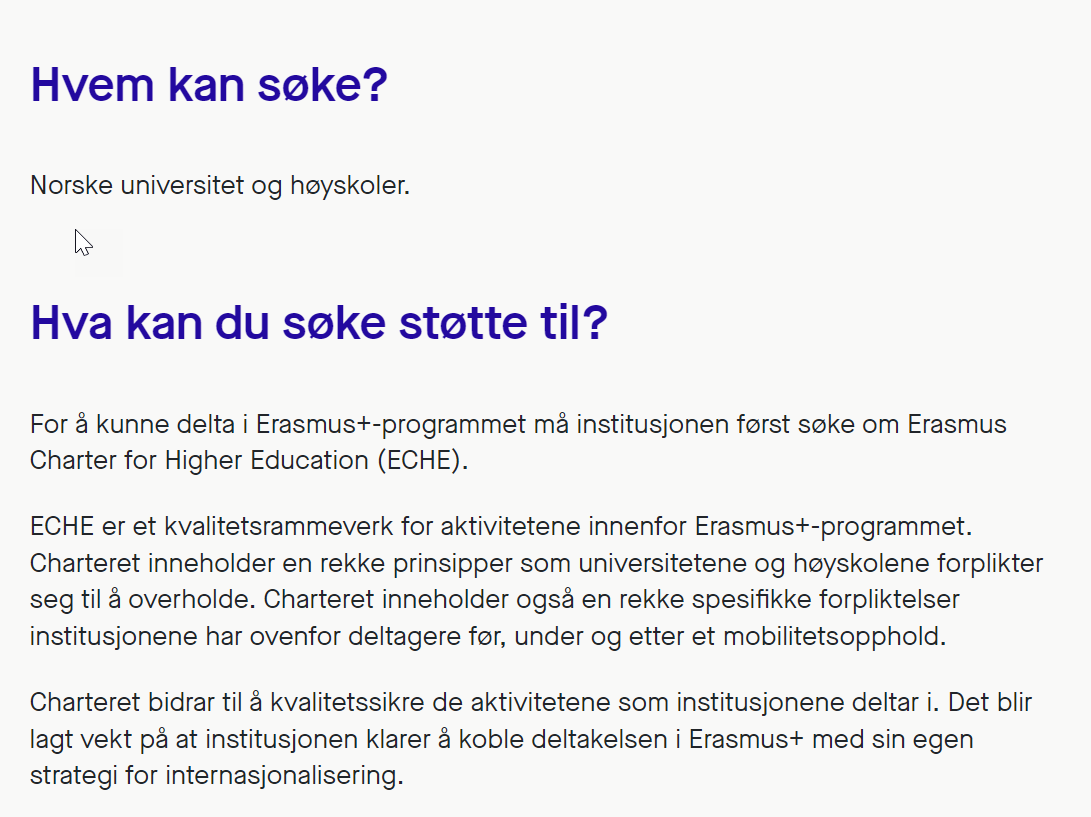 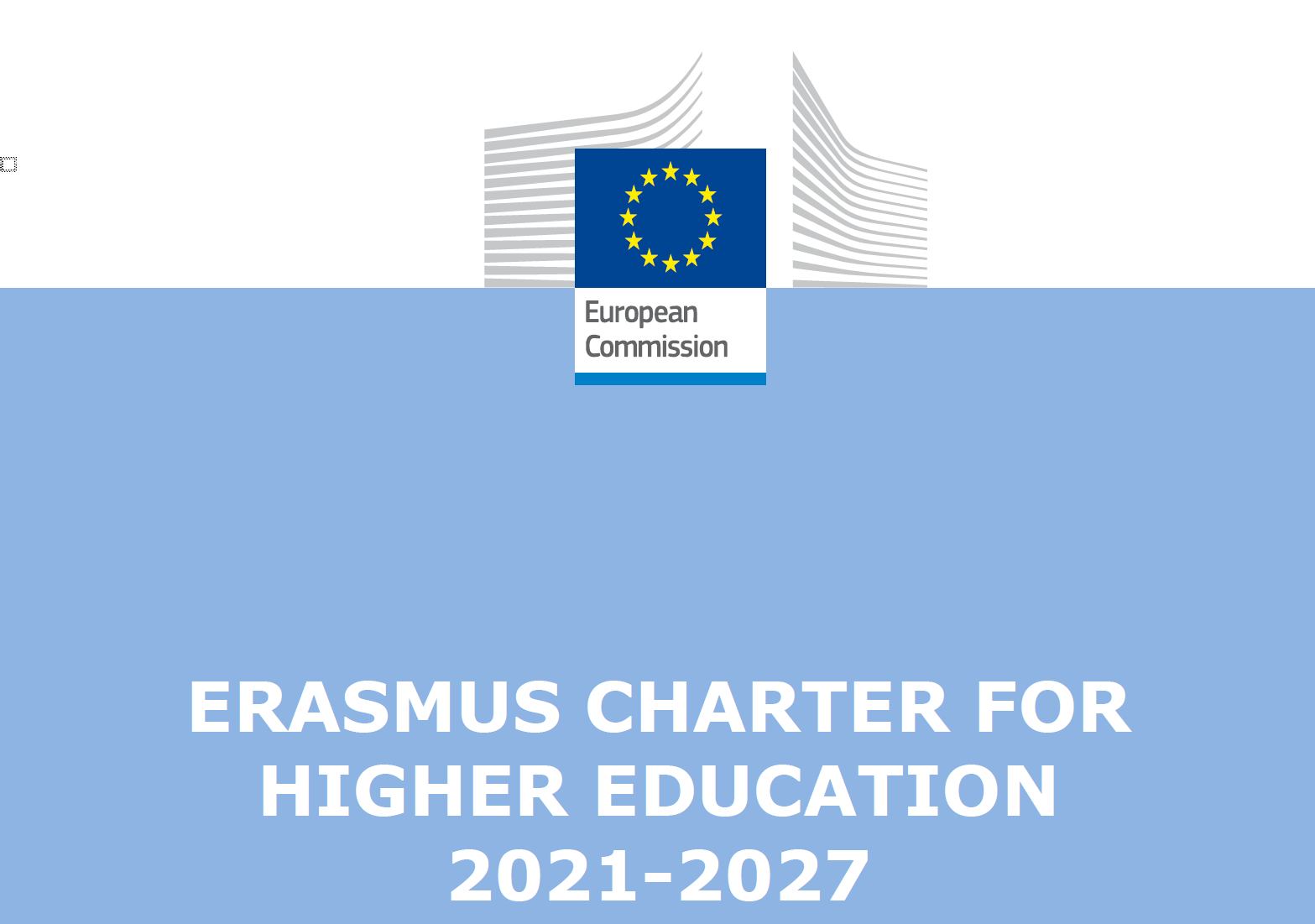 Eirik Hågensen
05.04.2022
Erasmus+ Charter
Fagskolen i Viken har blitt godkjent for
KA120-VET Mobility Charter
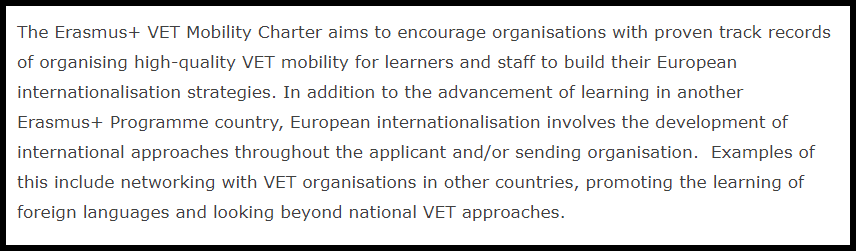 Eirik Hågensen
05.04.2022
ERASMUS+ KA2 projects
DIRTT (koordinator): Utvikling av ny utdanning for byggere av stier for terrengsykling
Partnere: OFT (NO), IMBA EU (NL), DGI (DK), Bikeplan (CH), Agueda (PT), Edinburgh Napier University (UK), SCU (UK)
TEFFIC: Utvikling av pedagogisk rammeverk for Industri 4.0
Partnere: UCN (DK, koordinator), Universitetet i Ålborg (DK), TalTech (EE), Europauniversitet Flensburg (DE), Thomas Moore Universitetet (BE) [avsluttet]
Eirik Hågensen
05.04.2022
ERASMUS+ KA2 projects
DIGIDEMO: Utvikling av laboratoriemodeller (demonstratorer) for digitaliserte (IoT) produkter
Partnere: UCN (DK, koordinator), ESTA (ASSOCIATION POUR LA GESTION DE L'ECOLE SUPERIEURE DES TECHNOLOGIES ET DES AFFAIRES, FR), FHV (FACHHOCHSCHULE VORARLBERG GMBH, AU), UEMR (Universitatea "Eftimie Murgu" din Resita, RO),
NETKOM 2.0: Utvikling av «best practice» læringsopplegg innen Industri 4.0
Partnere: EUROPA-UNIVERSITAT FLENSBURG (DE, koordinator), Regionales Bildungszentrum Eckener-Schule AöR (DE), VILNIAUS TECHNOLOGIJU IR DIZAINO KOLEGIJA (LT), HTBLuVA St. Poelten (AU), ATEC - Associação de Formação para a Industria (PT), Gewerbliche Schulen des Lahn-Dill-Kreises (DE)
Eirik Hågensen
05.04.2022
Eirik Hågensen
05.04.2022